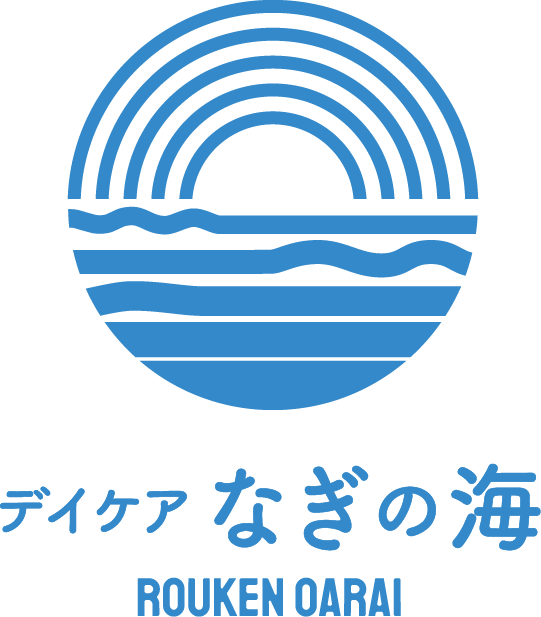 リニューアル
リニューアル
【見学会】参加申込書
下記日程の午前・午後の時間内であれば、ご都合の良い時間にご来場いただけます。ご質問やご不明な点などがございましたら、お気軽にお問い合わせ願います。
参加可能日に
【○】印をご記入
ください。
※申込期限：４月４日（金）
ご参加いただいた方に粗品をプレゼント！
※なくなり次第終了となります。
【申込方法】
 この用紙をご記入後、FAX又はメールにて
 ご返信願います。またQRコードからも
 お申し込みいただけます。
【お問合せ】
〒311-1311
茨城県東茨城郡大洗町大貫町1212-11
介護老人保健施設おおあらい　
担当：冨田　朝子　・　藤咲　洋子
TEL：029-267-1331
FAX：029-267-1332
Mail：roken@watanabekai.net
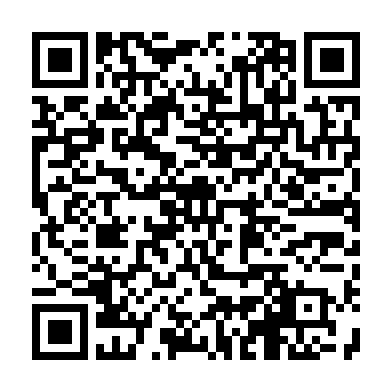 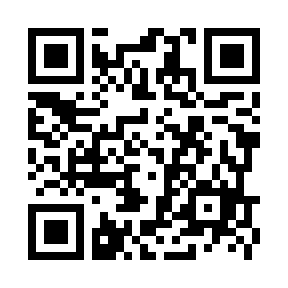